(Über)Leben mit ReflexenBewegungstherapie für die Psyche mit dem RIP Reflexintegrationsprogramm®
Dr.med. Ralph Meyers 
Facharzt für Kinder- und Jugendpsychiatrie, Psychotherapie, Coaching
 Praxen in Hamburg und Dorsten
Mitglied der Ethikkommission der Ärztekammer Westfalen-Lippe und der Universität Münster
Beratender Arzt der KVWL (PharmPro®)
Mitglied TGD, BKJPP, WFADHD, ESSTS, TTAG, APSARD

Vortrag 14.06.2023, Düsseldorf

www.meyers-hamburg.com, www.meyers-dorsten.com
This work is licensed under the Creative Commons Attribution 4.0 International License. To view a copy of this license, visit http://creativecommons.org/licenses/by/4.0/ or send a letter to Creative Commons, PO Box 1866, Mountain View, CA 94042, USA.
Fortbestehende frühkindliche (primitive) Reflexe als mögliche Ursache von Lern- und Verhaltensproblemen
Mittlerweile weist die Forschungslage zur kindlichen Entwicklung eindeutig darauf hin, dass die Anfänge für Störungen der Wahrnehmung, der Motorik, des Verhaltens und des Lernens bei einem Individuum zu einem recht frühen Zeitpunkt seiner Entwicklung u.a. in der Funktion frühkindlicher Reflexe zu suchen sind.
Diese Reflexe sind bereits in der 15. – 18. Schwangerschaftswoche voll ausgereift.
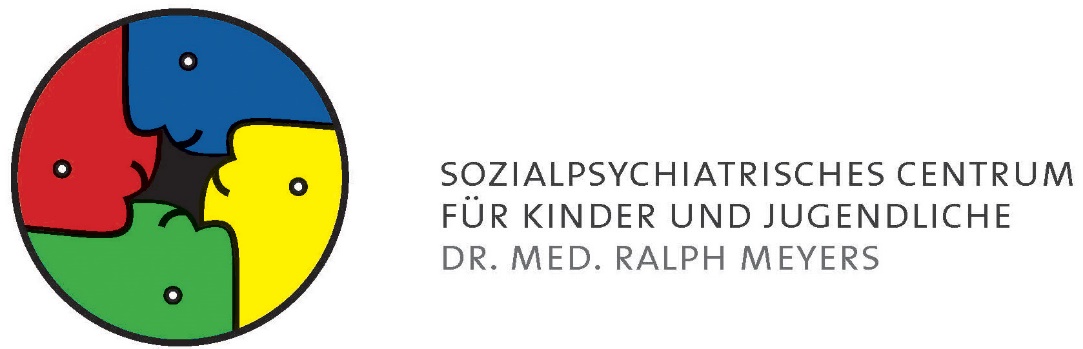 Die Reflexe geben dem ungeborenen Baby Fähigkeiten, sich zu bewegen und bei externen Belastungen zum Schutz des eigenen Lebens beizutragen.
Überlebensreflexe setzen sich unabdingbar durch.
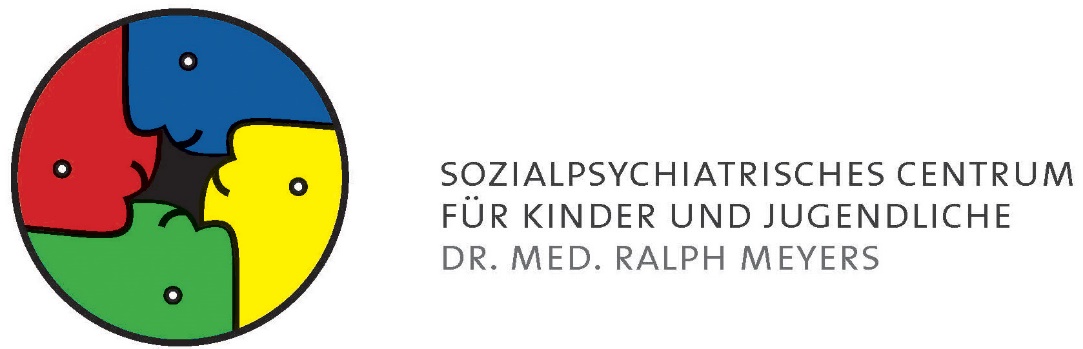 Die nächste vorprogrammierte Aufgabe im Zusammenspiel dieser Reflexe besteht in der Geburtsvorbereitung.
Als Überlebensreflexe sind sie ferner zentral daran beteiligt, dass das noch Ungeborene die Kompression der Nabelschnur während einer Presswehe unbeschadet überlebt.
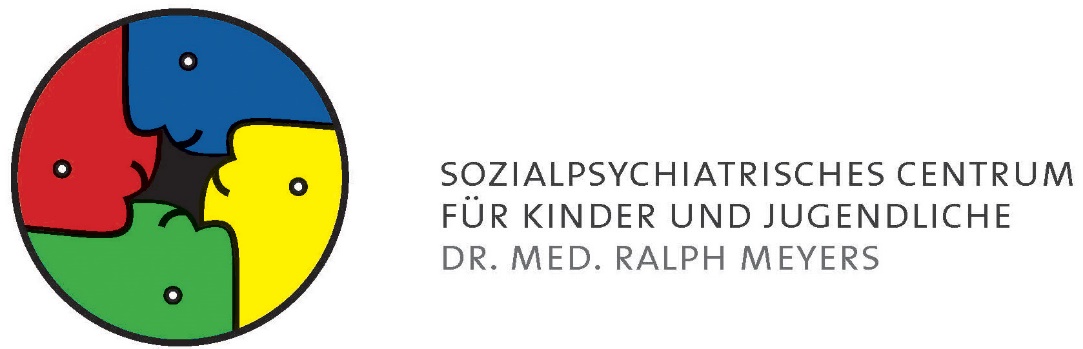 Nachgeburtliche Aufgabe der Reflexe
Ähnlich wie während der Schwangerschaft und bei der Geburt, ist die vorrangige Aufgabe der Reflexe in ihrem Zusammenspiel, das Überleben des Säuglings zu gewährleisten.
So gibt es den Saugreflex, damit das Baby sofort nach der Geburt in der Lage ist, sich Nahrung zu beschaffen.
Oder beispielsweise die Fähigkeit, sich umzudrehen (ATNR), wenn das Baby auf dem Bauch liegt und keine Luft bekommt…
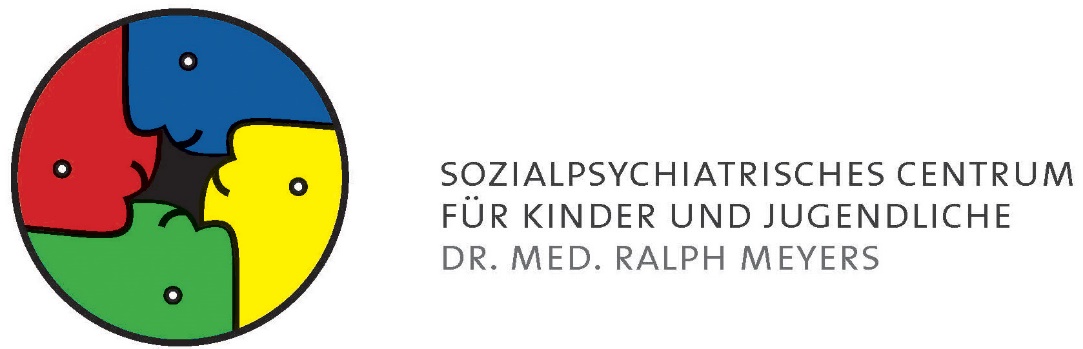 Mit der Entwicklung eines zunehmenden Repertoires an von höheren Hirnzentren willkürlich gesteuerten Bewegungen, sollten dann die primitiven Reflexe im Laufe des ersten Lebenshalbjahres nach und nach gehemmt bzw. integriert werden.
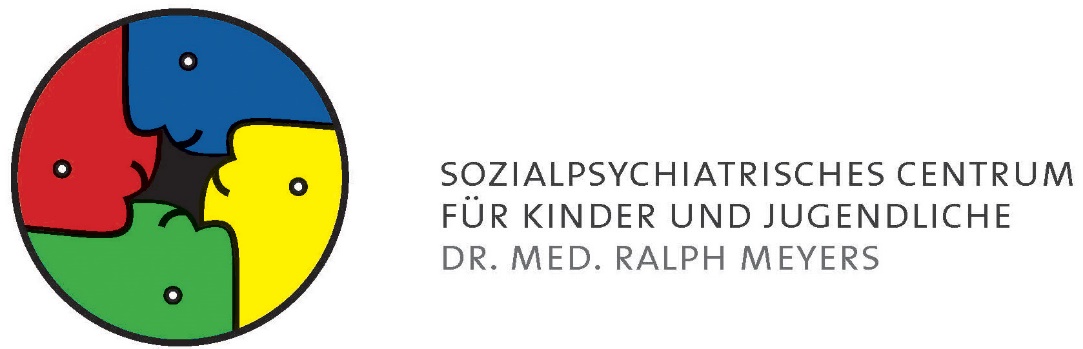 Was passiert, wenn es in der Schwangerschaft Probleme gab, der Geburtsverlauf protrahiert war oder eine nachgeburtliche Aktivierung der Reflexe stattgefunden hat?
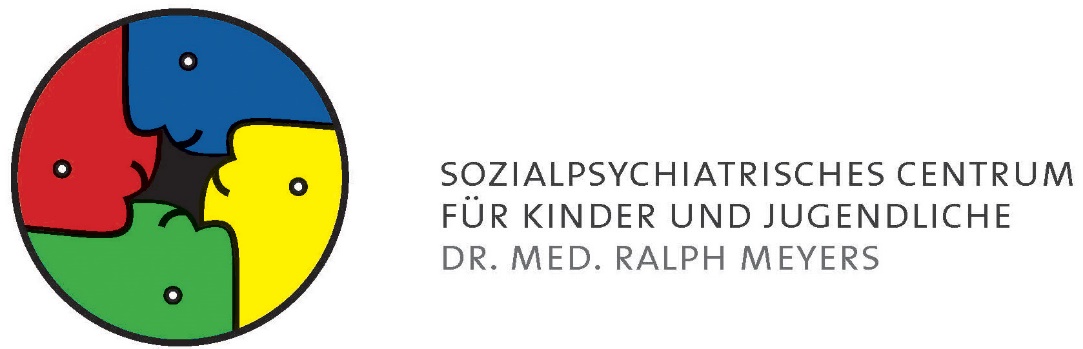 Die zunächst notwendigen Überlebensreflexe löschen sich nicht vollständig und beginnen, die weitere Reifung und Entwicklung des Gehirns zu behindern.
So bedingen sie bei Kindern, Jugendlichen und Erwachsenen folgende Auffälligkeiten zumindest mit:
Affektlabilität
Konzentrationsdefizite
Koordinationsstörungen
oder aggravieren Störungsbilder wie Autismus, Ticstörungen, Legasthenie, Dyskalkulie, Ängste, Depressionen, Psychosomatosen
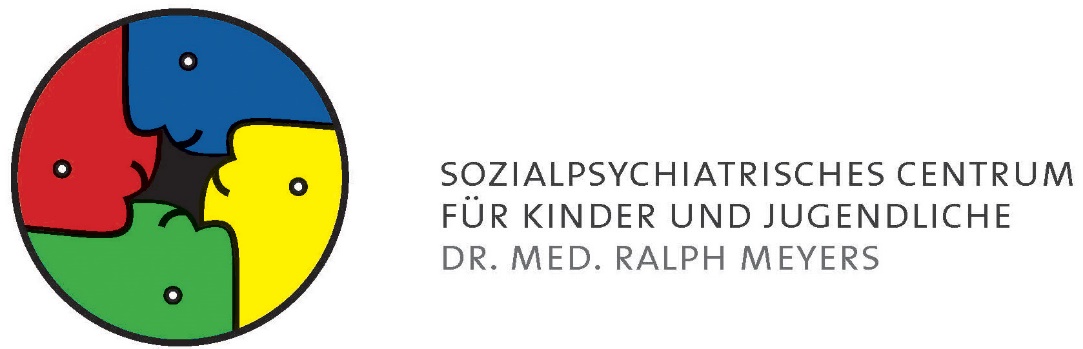 Was genau kann passieren?
Bei Aufmerksamkeitsstörungen könnte es geschehen, dass zu früh und zu hoch dosiert Medikamente eingesetzt werden, denn um wirksam zu sein muss das Medikament im Fall des Falles gegen den Reflex arbeiten. Was dabei herauskommt nennen die Forschungen eine Nichtansprechensquote auf ein Medikament und diese wird momentan mit 30% angesetzt.
Bei Impulsivität (dominanter MORO-Reflex) würden möglicherweise unnötigerweise Neuroleptika eingesetzt oder entsprechend höher dosiert mit der Möglichkeit von Nebenwirkungen
Bei Angststörungen (dominanter ATNR) könnte möglicherweise eine Psychotherapie – auch über Jahre durchgeführt – unwirksam sein.
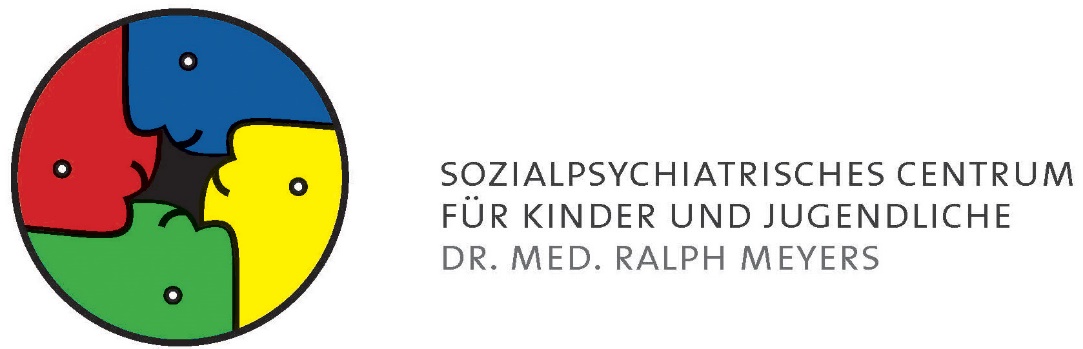 Dies soll im Folgenden am Beispiel einiger ausgewählter frühkindlicher Reflexe verdeutlicht werden:
MORO Reflex:
Kinder und auch Erwachsene können durch die persistierende MORO-Reaktionsbereitschaft seelisch und körperlich ständig an der Schwelle zu Kampf- oder Fluchtreaktionen und damit immer in Alarmbereitschaft sein. 
Die durch die Aktivierung des sympathischen Nervensystems erfolgende erhöhte Wahrnehmungsfähigkeit und Sensibilität lässt sie zwar auf der einen Seite phantasievoll und einfühlsam werden, doch andererseits lösen unbekannte, überraschende Sinneseindrücke und Situationen immer wieder unreife, dem Anlass nicht angemessene Überreaktionen aus. 
Um mit der unberechenbaren Umwelt fertig zu werden, neigen sie häufig dazu, Situationen kontrollieren oder manipulieren zu wollen, sei es durch Aggressivität oder auch durch ängstlichen Rückzug.
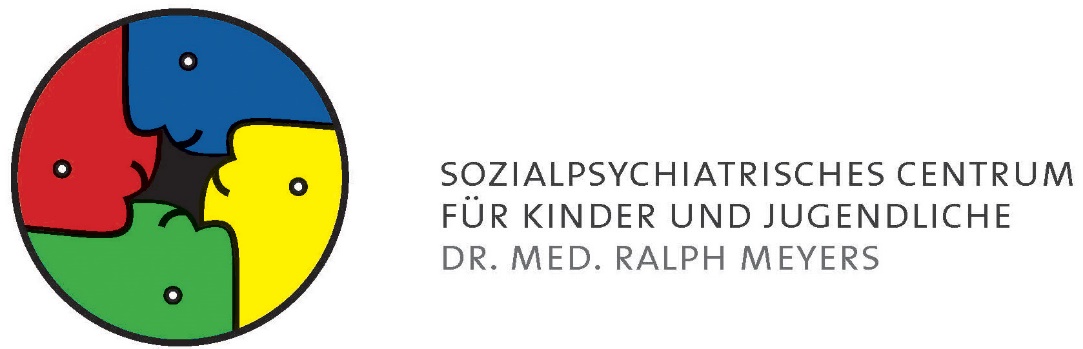 1. Fallbeispiel Anton:
Anton ist 9 Jahr alt und schwerhörig. Er geht auf eine Förderschule für Hörgeschädigte in Klasse 3.
Er geht gerne, fühlt sich akzeptiert und hat abgesehen von leichten Konzentrationsproblemen und einem verschwindend geringen Artikulationsproblem (er spricht nicht alle Worte ganz präzise aus) keine Probleme, denn er ist mit einem Hörgerät versorgt, das sein Handicap, schlecht zu Hören, beseitigt, wenn er es trägt.
Anton fühlt sich wohl in seiner Klasse und mag auch seine Klassenlehrerin sehr gerne.
Heute waren alle auf einem Ausflug ins Grüne. Alle haben an einem kleinen Bachlauf gespielt und haben, damit die Hörgeräte nicht nass werden, diese vorher auf einem Tisch abgelegt.
Alle sind glücklich und spielen und plantschen im Wasser.
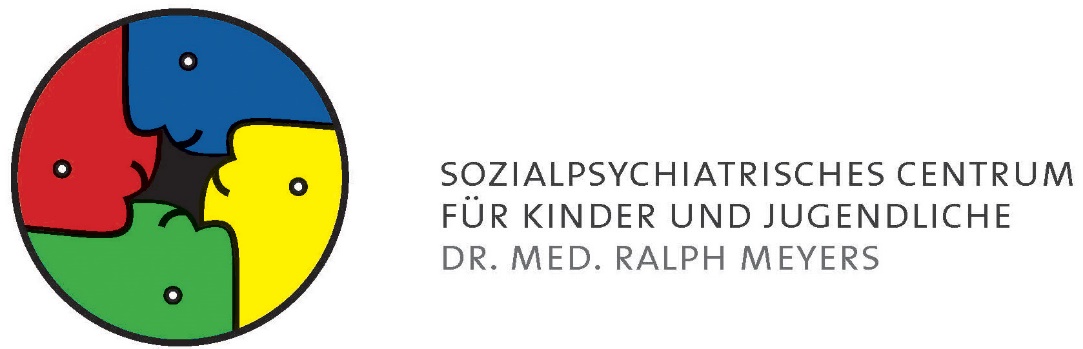 Dann kommt die Lehrerin und signalisiert ihnen, dass das Spiel zu Ende ist und alle sollen jetzt wieder vom Bach durch das kleine Ufergebüsch zurück zum Tisch gehen und sich ihre Hörgeräte wieder einsetzen.
Auch Anton folgt dieser Aufforderung. Er geht durch Lauf und Gebüsch in Richtung Tisch. Seine Lehrerin geht direkt hinter ihm. 
Und da liegt ein etwas dickerer Ast auf der Erde. Anton könnte stolpern. Und die Lehrerin, die ihn nicht ansprechen kann, denn er würde sie ja nicht hören, möchte ihn warnen, damit er nicht stolpert.
Sie fasst ihn von seitlich hinten an die Schulter, um seine Aufmerksamkeit zu bekommen (er kann sie ja nicht hören).
Doch sie rechnet nicht damit, dass sie genau dadurch Antons MORO Reflex auslöst: Seine Arme schlagen aus, die Nase der Lehrerin ist gebrochen.
Anton weiß gar nicht, warum er das gemacht hat, es tut ihm so leid, als er sich nach einigen Minuten wieder beruhigt hat…
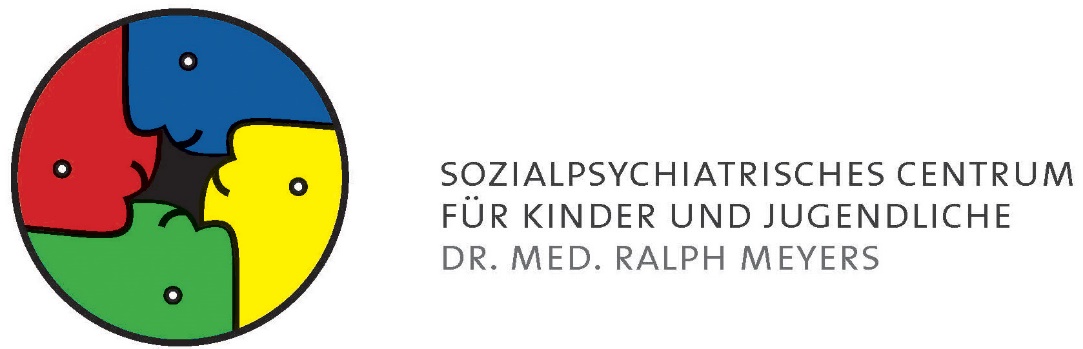 Persistierender ATNR:
Ein persistierender ATNR kann Auslöser sein für Angstreaktionen, die für den ungeübten Beobachter nicht situationsadäquat erscheinen, er kann Augenfolgebewegungen beeinträchtigen und somit an Lese- und Rechtschreibstörungen beteiligt sein oder er kann beispielsweise beim Autofahren Übelkeit und Schwindel auslösen und Bauchschmerzen triggern.
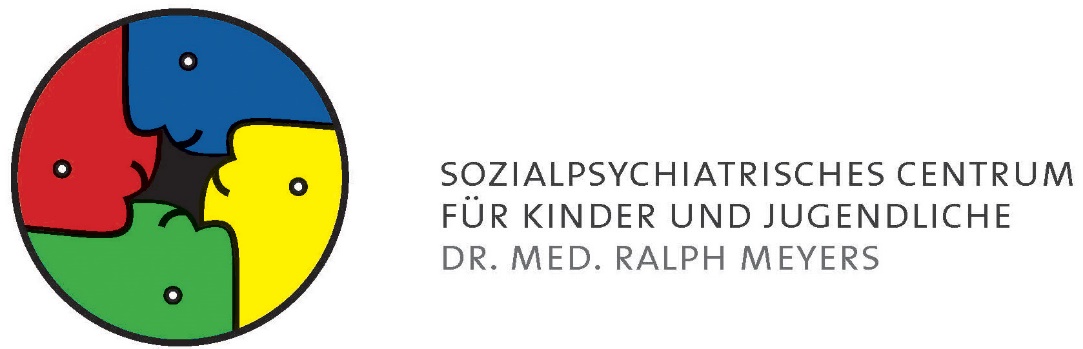 2. Fallbeispiel Amelie:
Amelie ist 14 Jahre alt und noch in der Diagnostikphase bei uns in der Praxis. 
Sie kommt wegen Angst- und Panikzuständen, die ihr in letzter Zeit immer mehr Probleme machen. Sie zieht sich zurück, hat kaum noch Freundschaften, zweifelt an sich selbst, hat sich jetzt auch einige Male selbst verletzt.
Heute sollen die frühkindlichen Reflexe bei ihr überprüft werden, denn das gehört bei uns zur Standarduntersuchung bei allen Kindern und Jugendlichen, die zu uns in die Praxis kommen.
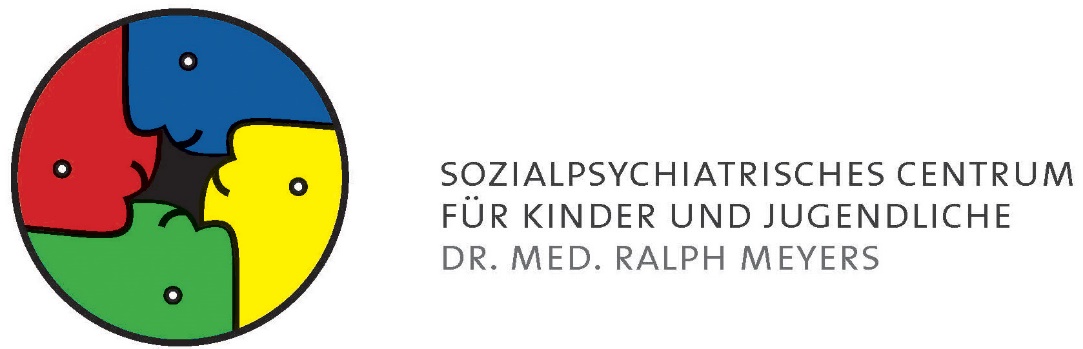 Die erfahrene Bewegungstherapeutin bittet sie, sich auf ein Rollbrett zu stellen. Der Stand ist sicher, sie hat kein Problem damit. Die Therapeutin stellt sich nun vor Amelie hin, fasst sie an beiden Schultern und dreht sie in einer flüssigen Bewegung um 180°.
Keiner hat jetzt mit einer so starken Reaktion gerechnet: Amelie bekommt schlagartig eine Panikattacke, ihr Kreislauf bricht zusammen, sie ist kreidebleich und sackt auf den Boden.
Jetzt werde ich gerufen aus dem Sprechzimmer nebenan, um erste Hilfe zu leisten.
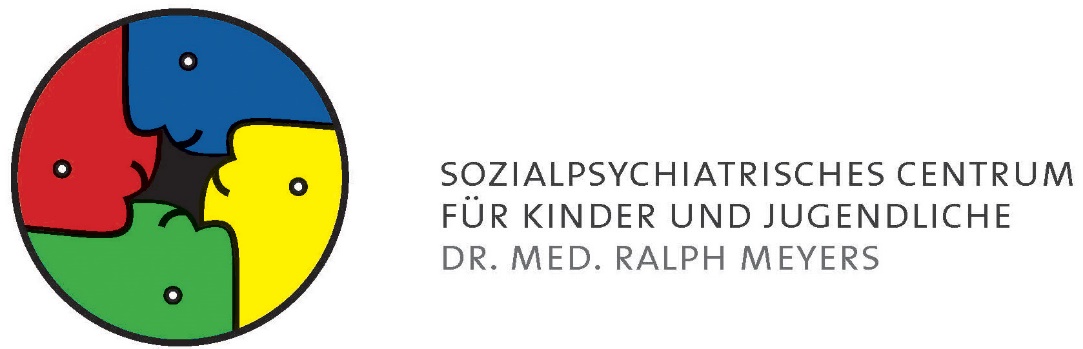 Es dauert knapp 15 Minuten, bis sich der Kreislauf wieder stabilisiert hat und die Panik abgeflaut ist. 
Sie berichtet, es werde ihr auch beim Autofahren schnell schlecht und sie vermeide im Allgemeinen schnelle Bewegungen…
Ja, wenn wir vorher gewusst hätten, dass ihr ATNR noch zu 100% aktiv ist…
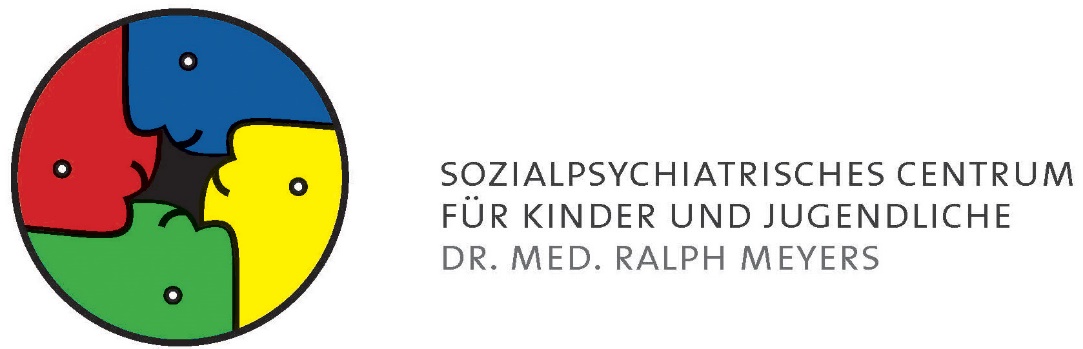 Unter welchen anderen Vorzeichen können Kinder mit persistierendenRestreflexen in der KJP-Praxis auffallen? (Fallbeispiele 3-7)
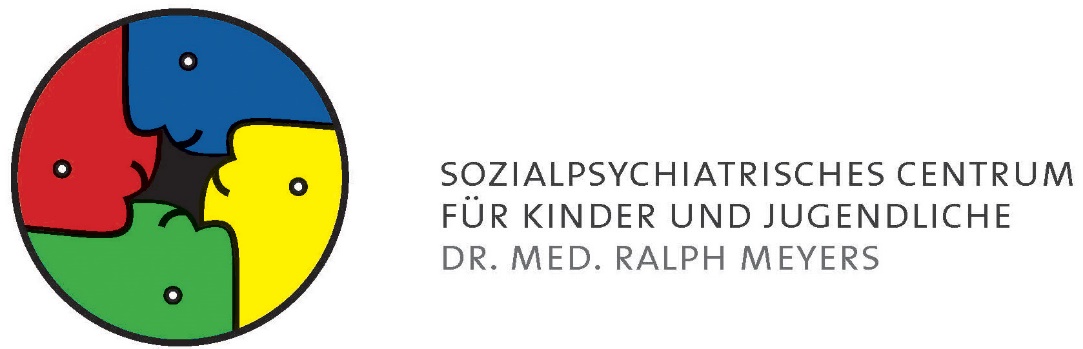 3. Fallbericht Alexander 8 Jahre: Der kleine Wüterich
Vorstellungsanlass: Alexander hat ohne für die Eltern erkennbaren Anlass oft extreme aggressive Impulsdurchbrüche. Dabei schreit er laut, wirft Gegenstände oder verwüstet sein Zimmer. Erst nach 35-45 Minuten klagt er dann über Atemprobleme und kann sich herunter regulieren. Anschließend tut es ihm sehr leid und er muss weinen.
Die alleinerziehende Mutter ist durch die Situation stark belastet und hat schon für sich psychiatrische Hilfe in Anspruch nehmen müssen.
Vorgeschichte: vorzeitige Wehentätigkeit ab der 30. Schwangerschaftswoche, Not-Kaiserschnitt in der 34. SSW bei absinkenden kindlichen Herztönen (ATNR), Intensivüberwachung nach der Geburt für 6 Wochen.
Geburtsgewicht 1750g, -länge 43cm, APGAR 08/08/08, pH 7,36
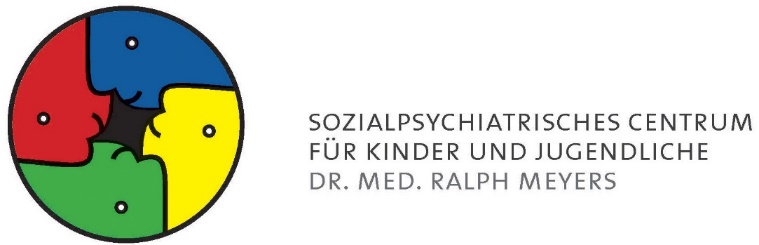 Reflexbefund bei Erstvorstellung: 
ATNR 75%, MORO 100%, STNR 75%, spinaler Galant 25%, TLR 50%

Testpsychologische Ausgangsbefunde: 
CFT1: IQ=94 (normal begabt)
OPATUS – Test: starke Impulsivität und Hyperaktivität, nur leichte Flüchtigkeit.
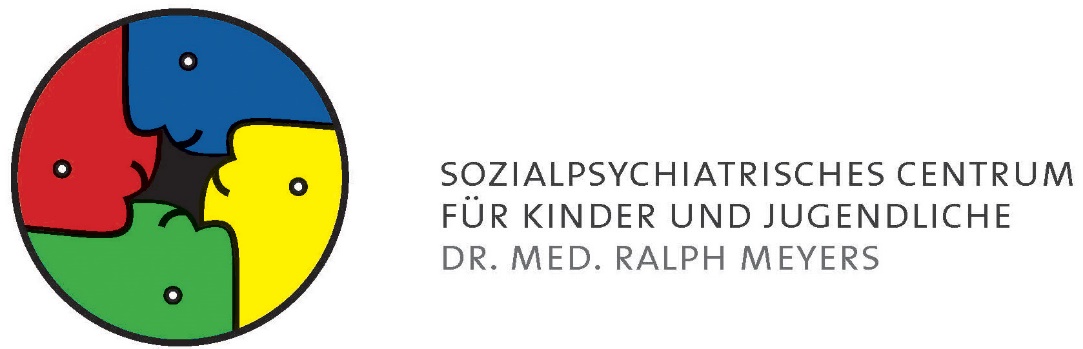 Vor der Behandlung: starke Impulsivität (rote Punkte) von 27,9%, Flüchtigkeit 12,9% ab der 4. Minute (rote Kreise), deutliche Unruhe (73,5%)
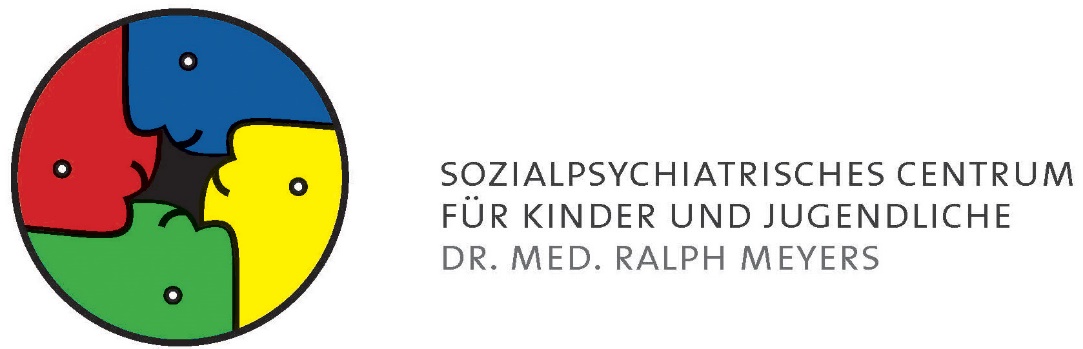 Unsere Behandlung: Psychomotorische Behandlung mit Anleitung der Mutter für tägliche häusliche Übungen über einen Zeitraum von 9 Monaten zur Reflexintegration. Rat zum Absetzen des Somatriptans (Nebenwirkung Aggressivität).
Psychoedukation, Elternschulung, stützende Spieltherapie.
Kontrolluntersuchung nach Abschluss der psychomotorischen Behandlung:
Psyche: keine Erregungsdurchbrüche mehr, Mutter-Kind-Beziehung deutlich stabilisiert, schulisch erhebliche Fortschritte. Abschluss der laufenden Behandlung nach knapp 1,5 Jahren.
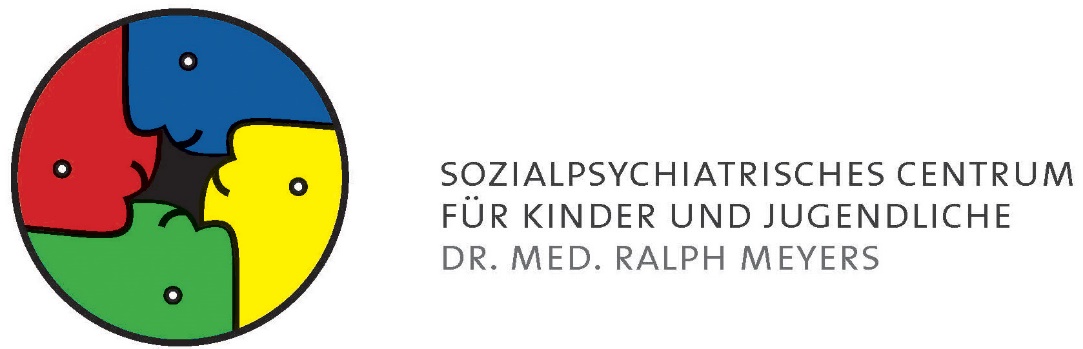 Nach Behandlungsabschluss: nur noch milde Hyperaktivität ab der 8. Minute, Fehlerrate normalisiert.
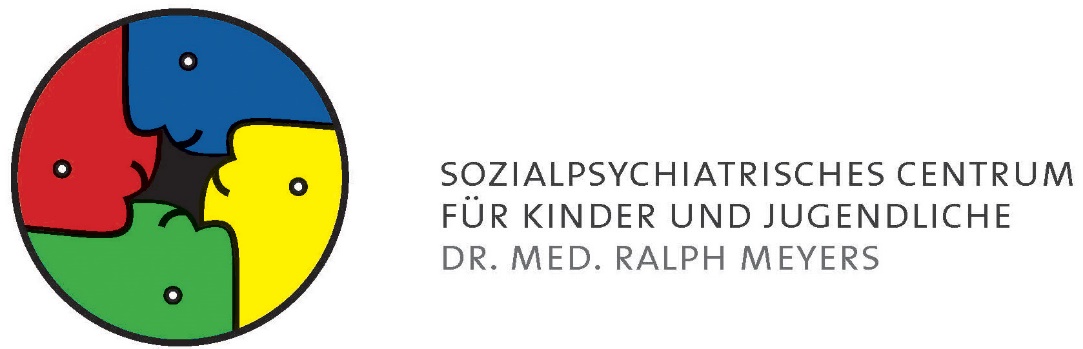 Fazit: Alexander hat sich in 1,5 Jahren unter Reflextherapie psychisch stabilisiert, es besteht keine Gefahr mehr, dass er eine ungünstige psychosoziale Entwicklung nimmt, seine Impulsdurchbrüche haben sich beruhigt. Die alleinerziehende Mutter konnte selbst wieder zur Ruhe kommen und ihre stark belastete Beziehung zu ihrem Kind hat sich wieder verbessert.
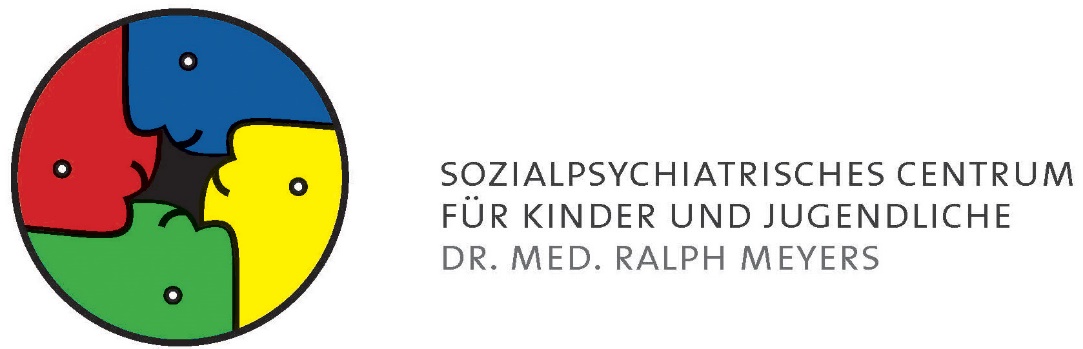 4. Fallbericht Andreas, 9 Jahre: ein hochbegabtes Opfer? 
Andreas wurde von der Mutter auf Anraten der Lehrerin vorgestellt, weil sie den Eindruck hatte, er könne möglicherweise besonders begabt sein.
Er sei andererseits sehr reizoffen und könne sich nicht konzentrieren bei Hintergrundgeräuschen. 
In der Schule gerate er immer wieder in Konflikte, reagiere sehr empfindlich auf Kritik oder Häme und gerate ständig in eine Opferrolle.
Vorgeschichte: Bluthochdruck der Mutter in den letzten Wochen der Schwangerschaft. Geburt in der 38. SSW ohne berichtete Komplikationen.
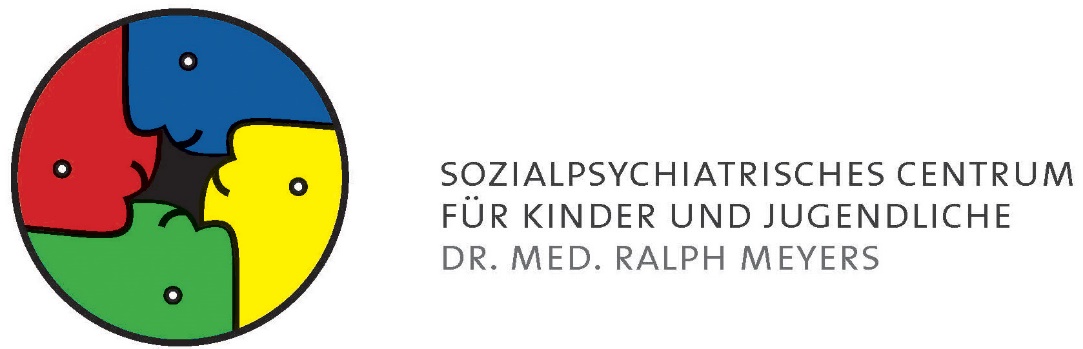 Eigene Befunde in der Eingangsuntersuchung:
Neurologisch: Koordinationsungenauigkeiten grob- und feinmotorisch, tendenziell Zehenspitzengang, Gleichgewichtsunsicherheiten werden durch Schnelligkeit kompensiert, durch Geräusche schnell abgelenkt, deutliche Restreflexe: ATNR 75%, STNR 75%, MORO 50%, spinaler Galant 50%, TLR 50%. Blockaden im Atlasgelenk, schmerzhafte Bewegungseinschränkung bei Kopfbewegungen.
Psyche: abgelenkt, besonders durch Geräusche, selbstunsicher und leicht depressiv, sehr ruhig und kontrolliert, erwachsenenorientiert.
Testbefunde: durchschnittsbegabt (IQ=92), OPATUS-Test: arbeitet leicht impulsiv mit ständiger motorischer Anspannung und zunehmender Unruhe im Testverlauf. 
Diagnostische Einschätzung zu Beginn der Behandlung: eher durchschnittsbegabt. Persistierende frühkindliche Reflexe nach vorgeburtlicher Belastung (Bluthochdruck der Mutter), die zu einer Anspannung, Unsicherheit und leichten Konzentrationsstörung beitragen.
Behandlungen: Restreflexbehandlung, Psychoedukation, Elternschulung, orthopädische Vorstellung mit osteopathischer Behandlung bei Atlasblockade.
Behandlungsverlauf:
Nach 3 Monaten erste leichte Verbesserungen in Konzentration und Leistung.
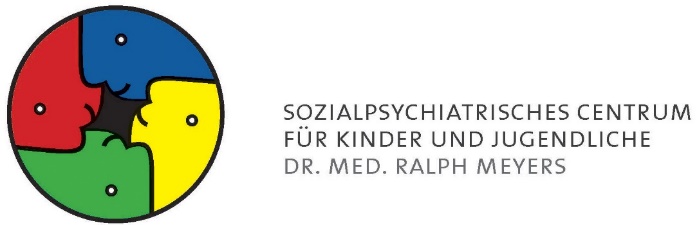 Nach 1 Jahr: Abschluss der Reflexbehandlung, ATNR 25%, MORO 25%. Kann jetzt deutlich besser umgehen mit schulischem Mobbing, hat den Schulwechsel gut gemacht, Psyche, Leistungen und Konzentration haben sich stabilisiert.
Fazit: nach Abbau der persistierenden Reflexe konnte Andreas aus seiner Opferrolle herauskommen und sich schulisch stabilisieren.
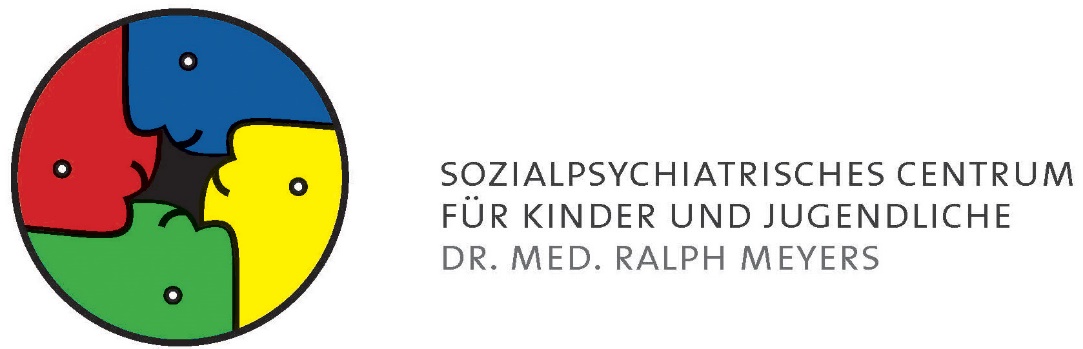 5. Fallbericht Claudia, 11 Jahre, Angststörung und Zwangsneurose? 
Claudia hat sich vor den Osterferien heftig verschluckt  und im Anschluss daran über Schluckbeschwerden geklagt und auch Essen allgemein vermieden.
Jetzt hat sie Ängste entwickelt, während des Schlafes zu ersticken. Sie kann schlecht einschlafen und wacht immer wieder mit Panik auf.
Schon im Kindesalter hatte sie ausgeprägte Ängste, sich von den Eltern zu trennen.
Aktuell hat sie vor einigen Tagen Panik, als die Mutter für 10 Minuten aus dem Haus war, um eine Bekannte zum Bahnhof zu bringen.
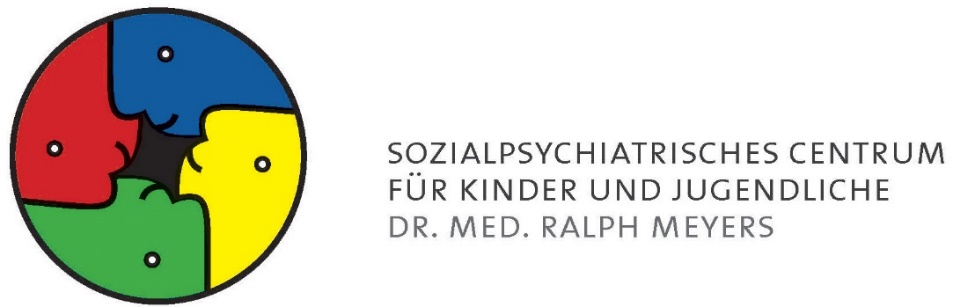 Vorgeschichte: Zwillingsschwangerschaft, vorgeburtliche Belastungen
Erstbefund:
Neurologisch: leichte Gleichgewichtsunsicherheiten bei Augenschluss, Restreflexe: ATNR 50%, MORO 75%
Psyche: Angst, Unsicherheit, Klammerungstendenz, Zwanghaftigkeit mit Zwangsgedanken und -handlungen.
Testbefunde: leicht überdurchschnittlich begabt (IQ=121), OPATUS-Test: leicht gesteigerte Impulsivität (10,4%) bei noch akzeptabler Gesamtfehlerrate (5,4%), projektive Tests: fühlt sich unsicher und oft ausgeschlossen.
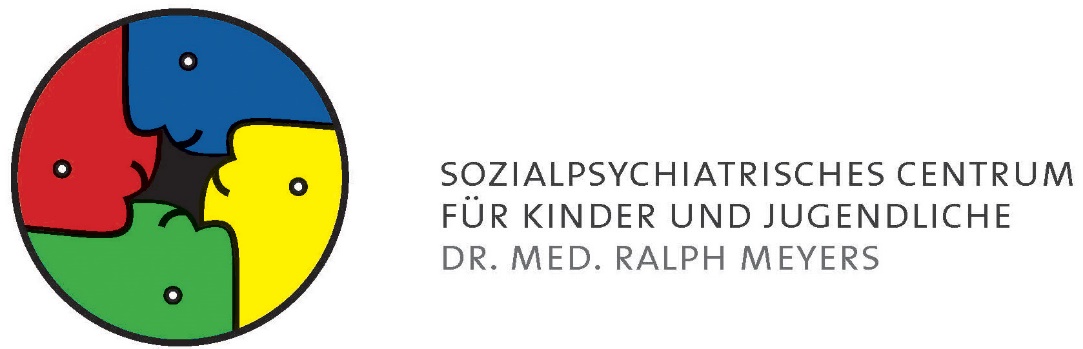 Epikrise:
Entwicklung einer Angststörung, getriggert durch persistierende Reflexe bei vorgeburtlichen Belastungen.
Behandlungsplanung: Reflexhemmung durch Psychomotorik, befristete verhaltenstherapeutische Einzelbehandlung und Elternberatung
Therapieverlauf:
Nach 6 Monaten: Abschluss der Verhaltenstherapie, entängstigt und deutlich belastbarer, Abschluss der Reflexbehandlung: ATNR 25%, MORO 25%.
Fazit: durch die Kombination von Reflexbehandlung und kurze Verhaltenstherapie konnte hier eine Chronifizierung verhindert werden.
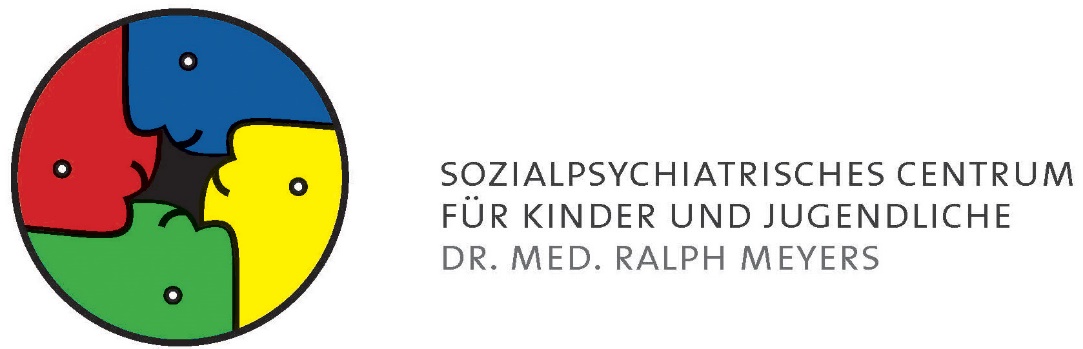 6. Fallbericht Lynn, 4 Jahre: trotzig, wütend, schreiend, ängstlich und mit Einschlafproblem
Die Eltern sind im Erstgespräch verzweifelt: ihre knapp 4 Jahre alte Tochter hält sie den ganzen Tag auf Trab durch Schreiattacken, Wut und Trotz parallel zu klammerndem Verhalten und Ängstlichkeit.
Immer wolle sie ihren Willen durchsetzen, auch nachts komme die Familie nicht zur Ruhe.
Vorgeschichte: unauffällige Schwangerschaft. Geburt in der 41. Woche mit leichtem Sauerstoffmangel (APGAR 8/8), In U5 wurden Sichelfüsse diagnostiziert und Beinschienen verordnet. Laufende Krankengymnastik.
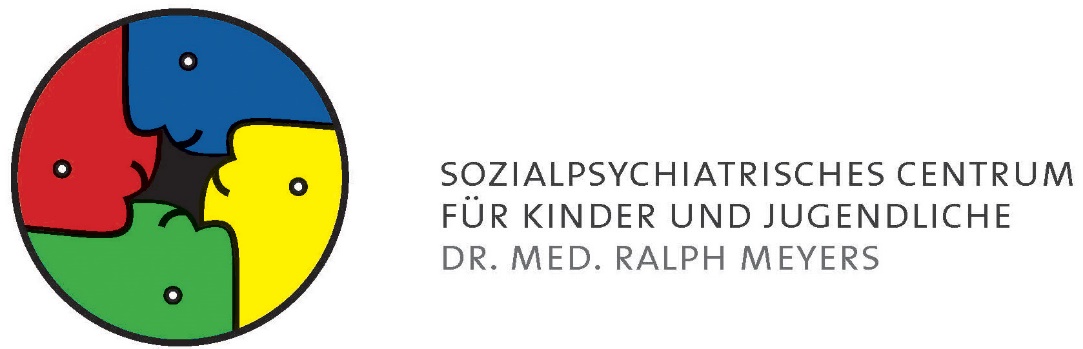 Erstbefund: 
Neurologisch: deutliche motorische und sensomotorische Auffälligkeiten mit Gleichgewichtsunsicherheiten bei Augenschluss, Schwierigkeiten in der Feinmotorik und deutlichen Restreflexen: ATNR 75%, STNR 75%, TLR 50%, Spinaler Galant 50%, Moro 50%.
Psyche: ängstlich – unsicher neben deutlich reduzierter Frustrationstoleranz. Klammert Mutter und Vater. Zunehmend impulsiv und flüchtig. 
Testbefunde: gut durchschnittsbegabt (IQ=100), Konzentration eingeschränkt, nur für 1 Minute im Test, danach zunehmend impulsiv und flüchtig.
Diagnostische Einschätzung: leichtes ADS und deutliche Selbstunsicherheit bei persistierenden Restreflexen. Schon erheblich belastetes Familiensystem.
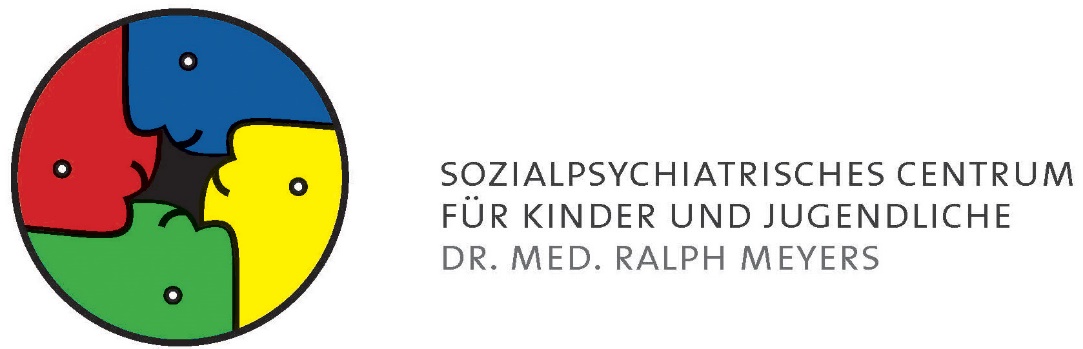 Therapie und Verlauf: Fortführung der Krankengymnastik, Förderung von Feinmotorik im Kindergarten und Zuhause, Erziehungsberatung, Reflexbehandlung mit täglichen Übungen zuhause.
Hierunter vollständige Integration der Reflexe innerhalb von 20 Monaten. Schnelle emotionale Entlastung für Kind und Familie. Rückgang der ADS – Symptomatik. Erfolgreiche Einschulung mit 6 Jahren. Therapieabschluss nach 2 Jahren. 
Fazit:  schnelle Entlastung für Kind und Familie durch Integration der Reflexbehandlung in den Förderplan, 
Verhinderung einer späteren ADHS – Karriere
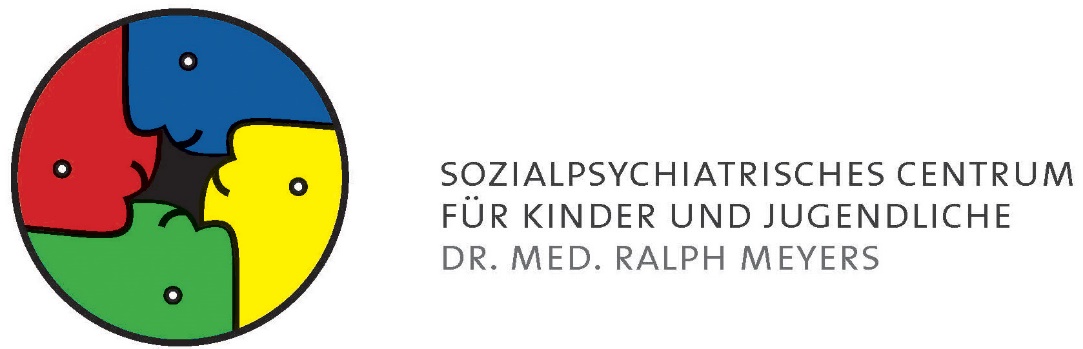 7. Fallbericht Kevin, 8 Jahre: ADS und Asperger Syndrom? 
Kevin wird beschrieben als ängstlich, nervös, sehr anlehnungsbedürftig und oft traurig, zeitweise trotzig und oft leicht ablenkbar und unkonzentriert. Er klage immer wieder über Bauch- und Kopfschmerzen, nässe zur Zeit wieder nachts ein und schrecke manchmal nachts mit Alpträumen auf.
Vorgeschichte: Unauffällige Schwangerschaft, unkomplizierter Geburtsverlauf. Erste Auffälligkeiten im Alter von 5 Jahren in der Grob- und Feinmotorik erwähnt. Sprachentwicklung leicht verzögert. Schon im Kindergarten sehr scheu und zurückgezogen. Ab dem 4. Lebensjahr Unterstützung durch einen Integrationshelfer bei Diagnose Asperger - Syndrom. Grundschule, Klasse 2.
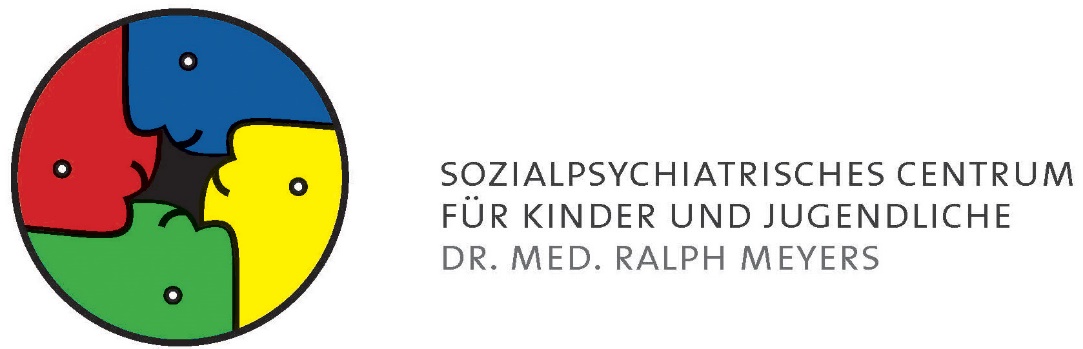 Erstbefund:
Neurologisch: Fein- und grobmotorische Auffälligkeiten mit Gleichgewichtsproblemen und der Unfähigkeit, Überkreuzbewegungen koordinieren zu können. Restreflexe: ATNR 75%, STNR 75%, TLR 50%, Moro 75% restaktiv.
Psyche: subdepressiv, erheblich reduziertes Selbstwertgefühl
Testbefunde: durchschnittsbegabt (IQ=96), leicht unkonzentriert (impulsiv), Fehlerrate 10,2%, autistoide Wahrnehmung und Verhaltensweisen im SRS dokumentiert. Im ADI-R (Elterninterview zu Autismus) und im ADOS (Kinderinterview) sind die diagnostischen Werte unauffällig (im Verlauf).
Diagnostische Einschätzung: durchschnittsbegabt, etwas zu impulsiv in Konzentrationsanforderungen. Restreflexe haben zum Eindruck und zur Vordiagnose eines Asperger – Syndroms beigetragen.
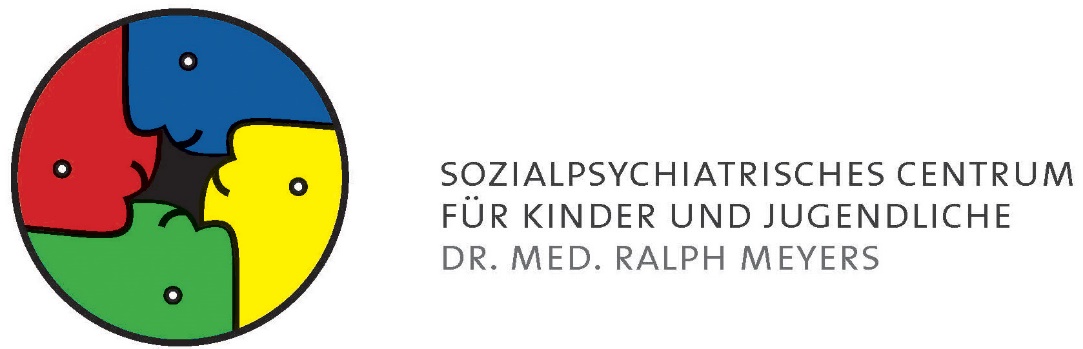 Therapie und Verlauf: innerhalb eines Jahres konnte unter Kombination von Reflexbehandlung und niedrig dosiertem Imipraminhydrochlorid eine deutlich bessere emotionale Befindlichkeit, das Sistieren des Einnässens und ein Rückgang der autistischen Verhaltensweisen erreicht werden, so dass letztendlich eine Autismusspektrumstörung nicht mehr diagnostiziert werden konnte. Für die Konzentration musste später noch auf Stimulanzien eingestellt werden, die Konzentrationsbehandlung wird noch fortgeführt, die körperliche und emotionale Behandlung ist abgeschlossen. 
Fazit: Durch Einbeziehung der Reflexbehandlung in ein komplexes Behandlungsprogramm konnte erreicht werden, dass keine weitere Autismus – Karriere beschritten werden muss, auf die das Kind seit 4 Jahren festgelegt war.
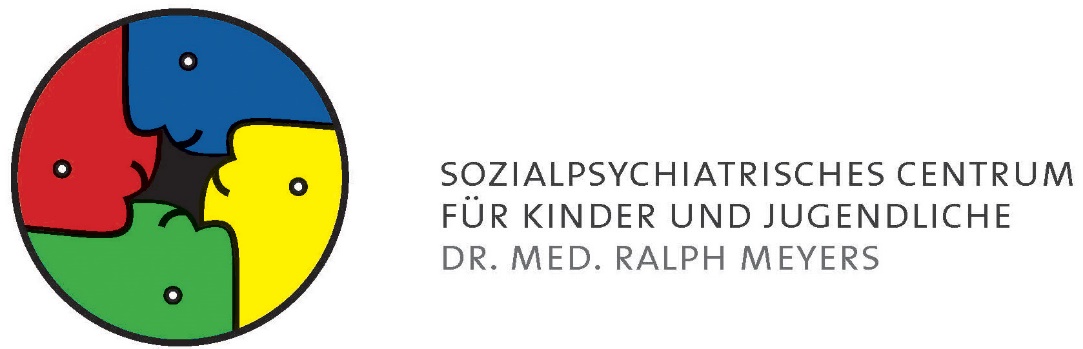 Diese Fälle zeigen beispielhaft, dass unter Berücksichtigung der frühkindlichen Reflexe, um deren Grunduntersuchung ich Kolleginnen und Kollegen dringend bitte, ganzheitliche Behandlungen in die Wege geleitet werden können, die eine deutlich bessere Prognose für gängige Störungsbilder in der Kinder- und Jugendpsychiatrie darstellen.
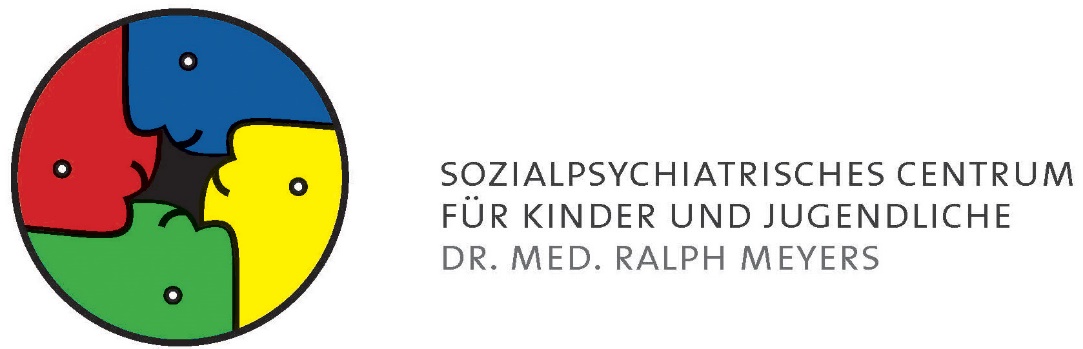 Literaturliste Sally Goddard Blythe: Greifen und BeGreifen. Wie Lern- und Verhaltensstörungen mit frühkindlichen Reflexen zusammenhängen; 6. aktualisierte und erweiterte Neuauflage. VAK Verlag, Freiburg 2005.Sally Goddard Blythe: Warum Ihr Kind Bewegung braucht; VAK Verlag Freiburg 2005. Dorothea Beigel: Flügel und Wurzeln. Persistierende Restreaktionen frühkindlicher Reflexe und ihre Auswirkungen auf Lernen und Verhalten; Verlag modernes lernen, Dortmund 2003. Thake Hansen-Lauff: Neurophysiologische Entwicklungsförderung - NDT/INPP®: vorübergehende Modeerscheinung oder ernstzunehmende Ergänzung bestehender Therapieangebote?In: praxis ergotherapie, Heft 4, August 2004, S. 202-208. Thake Hansen-Lauff: (Wunsch)KaiserschnittkinderIn: Deutsche Hebammenzeitschrift 4/2005, S.51-56. Lise Eliot: Was geht da drinnen vor? Die Gehirnentwicklung in den ersten fünf LebensjahrenBerlin Verlag, Berlin 2001.http://www.doccheck.com/de/document/3256-fruehkindliche-reflexe
Hüther, Gerald; Krens, Inge: Das Geheimnis der ersten neun Monate; Weinheim und Basel: Beltz, 2009 Kandel, Eric R.; Schwartz, James H.; Jessell, Thomas M.:Principles Of Neural Science. Connecticut: Appleton & Lange, Simon & Schuster Business and Professional Group, 1991O’Dell, N; Cook, P.: Stopping hyperactivity –a new solution. New York: Avery Puplishing Group, 1996Peters, Annegret: Bewegungsanalysen und Bewegungstherapie im Säuglings-und Kleinkindalter. Stuttgart: Fischer, 1982
Piaget, J.: Das Erwachen der Intelligenz beim Kinde.Stuttgart: Klett, 1976Schmidt, Robert F. (Hrsg.): Grundriss der Neurophysiologie. Berlin, Heidelberg, New York: Springer-Verlag, 1987Stemme, Gisela; v. Eickstedt, Doris: Die frühkindliche Bewegungsentwicklung. Düsseldorf: Verlag Selbstbestimmtes Leben, 1998Tittel, Kurt: Beschreibende und funktionelle Anatomie des Menschen. Jena: VEB Gustav Fischer Verlag, 1985
R. Meyers: (Über)Leben mit Reflexen - Band 1 - Fallvorstellungen für eine effektive Behandlung, 2.2021, (3. Auflage 06.2023), ISBN 978-3910794009 R. Meyers: Over)leven met reflexen: Voordeel en lijden aan aanhoudende reflexen in de vroege kinderjaren, KDP 6.3.2021, ISBN-13 ‏ : ‎ 979-8717789356R. Meyers: Live or die: Persisting Primitive Reflexes Cause Emotional Problems or ADHD, 5.3.2021, ISBN-13 ‏ : ‎ 979-8583766956R. Meyers, R. Hohmann: Bewegungstherapie für die Psyche - Band 2: Reflexintegrationsprogramm (RIP®),  ISBN-13 : ‎ 978-3910794023, 6.2023R. Meyers: (Over)Living with Reflexes: RIP - Reflex Integration Program Taschenbuch – 4. März 2023, ISBN13: 979-8385818709 R. Meyers: OPATUS CPTa – Neue Wege in präziser Diagnostik und Therapiebegleitung für optimierte Behandlungsergebnisse bei ADHS und anderen neuropsychiatrischen Erkrankungen, 8.2022, ISBN-13: 9798842567416
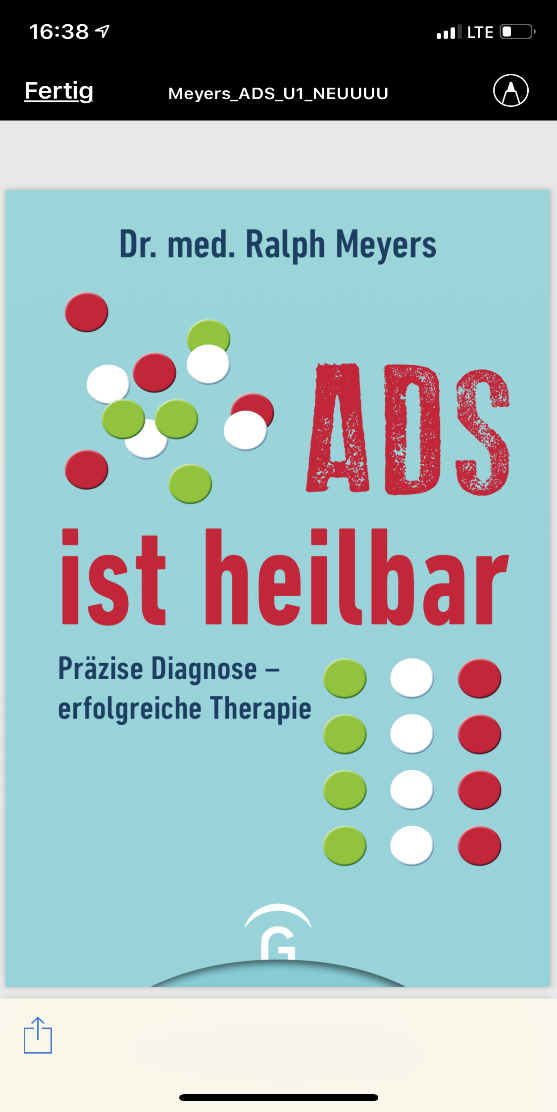 Vielen Dank                                                    für Ihr Aufmerksamkeit
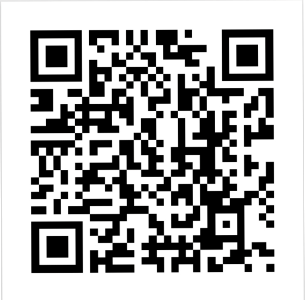 www.meyers-hamburg.com, www.meyers-dorsten.com, kjpmeyers@gmx.de
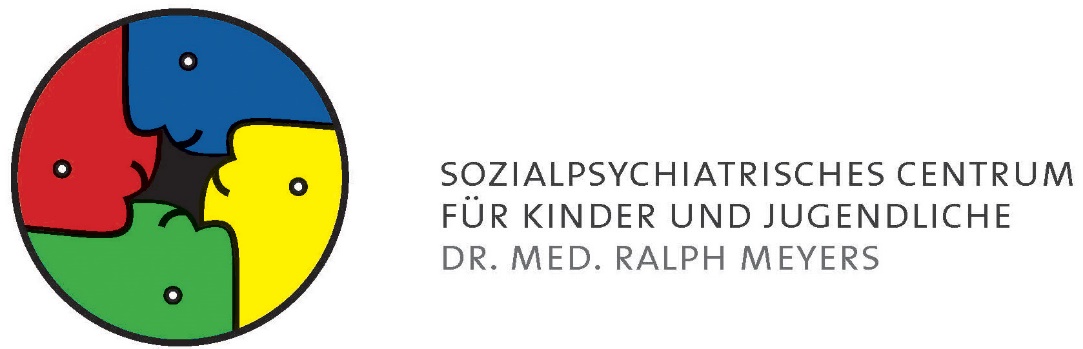